My Vision for UNO and New Orleans
New Orleans Regional Council for Business Economics
January 9, 2024
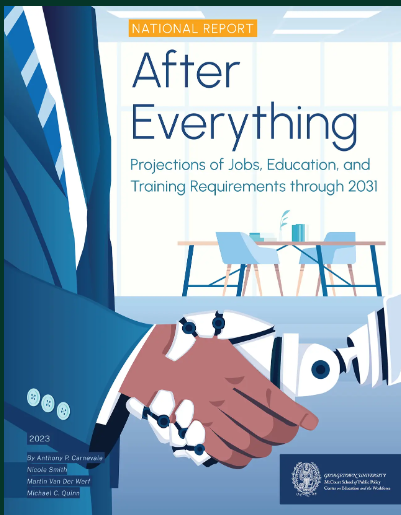 Some National Context from the Georgetown Center for Education and the Workforce:

Continued need for workers to have greater education (68% of jobs required some postsecondary ed in 2021; ~72% by 2031)
Automation/AI/Technology will eliminate specific tasks within jobs (not entire jobs)
Occupations in the managerial/professional sectors of the economy will have the greatest proportion of postsecondary-educated workers in 2031
Almost all opportunities for workers w/ HS degree will be in blue collar/skilled trades
https://cew.georgetown.edu/cew-reports/projections2031/#resources
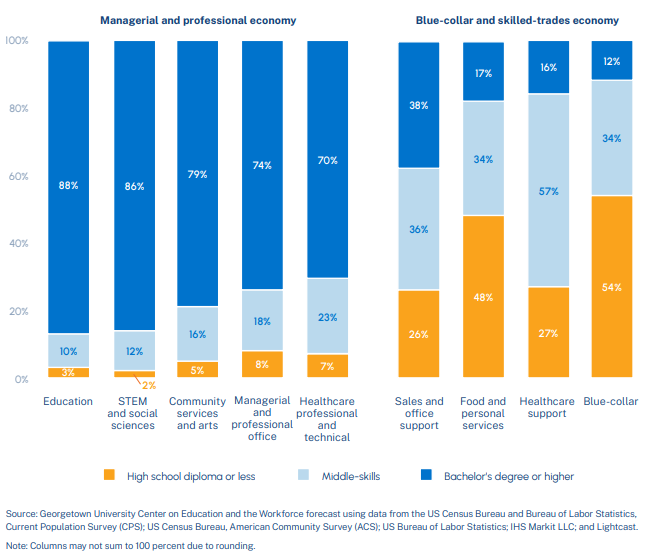 January 2, 2024
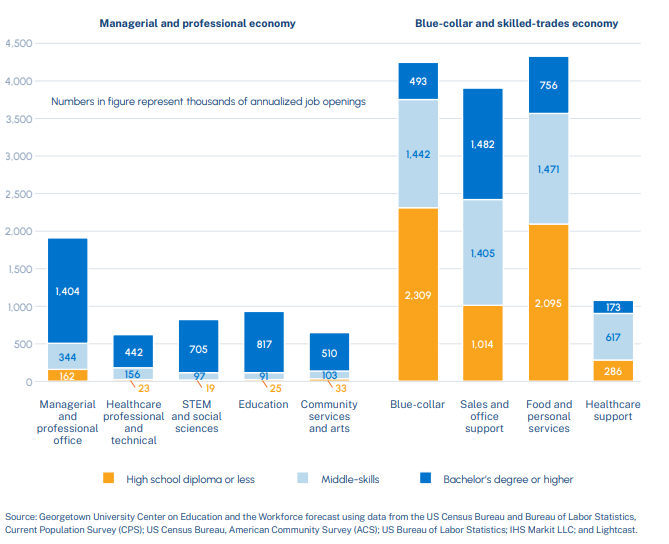 January 2, 2024
https://cew.georgetown.edu/wp-content/uploads/Projections_2031-State-Report.pdf
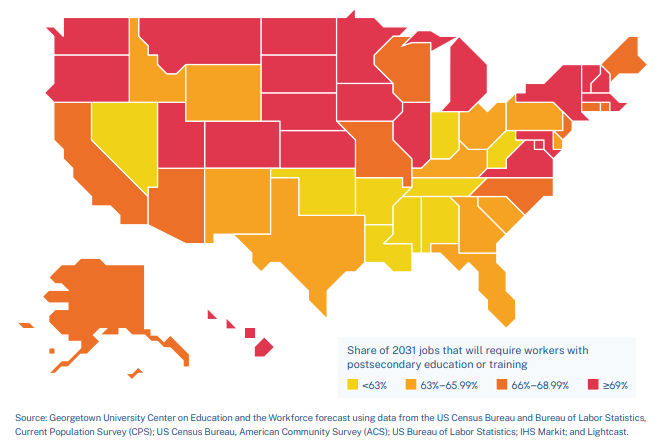 What About Louisiana?
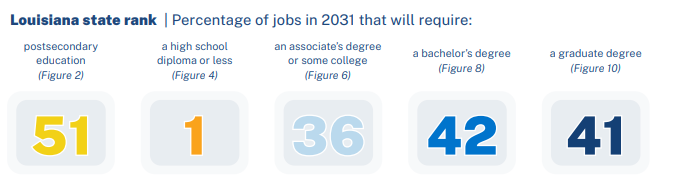 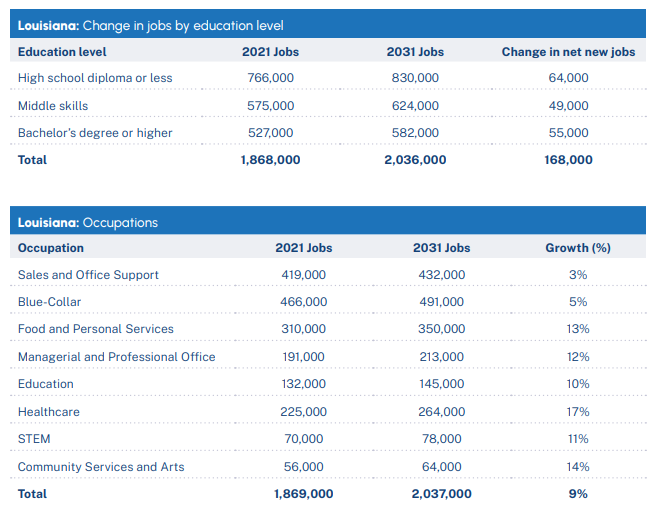 UNO (and all Universities) must BOTH

contribute to job CREATION through economic development
Expand access to post-secondary credentials for a wide array of learners
https://cew.georgetown.edu/wp-content/uploads/Projections_2031-State-Report.pdf
University of New Orleans Planning Priorities
Student Learning and Success

Increasing student retention and success 
Investing in technologies and facilities to support student learning
Expanding transfer pathways
Offering credentials of value to adult learners
Strategic recruitment beyond LA in programs for which there is capacity for growth
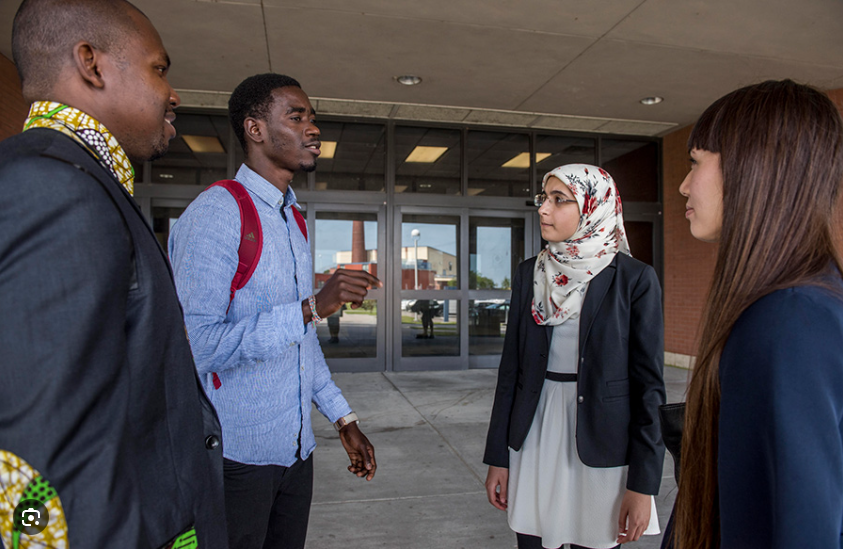 University of New Orleans Planning Priorities
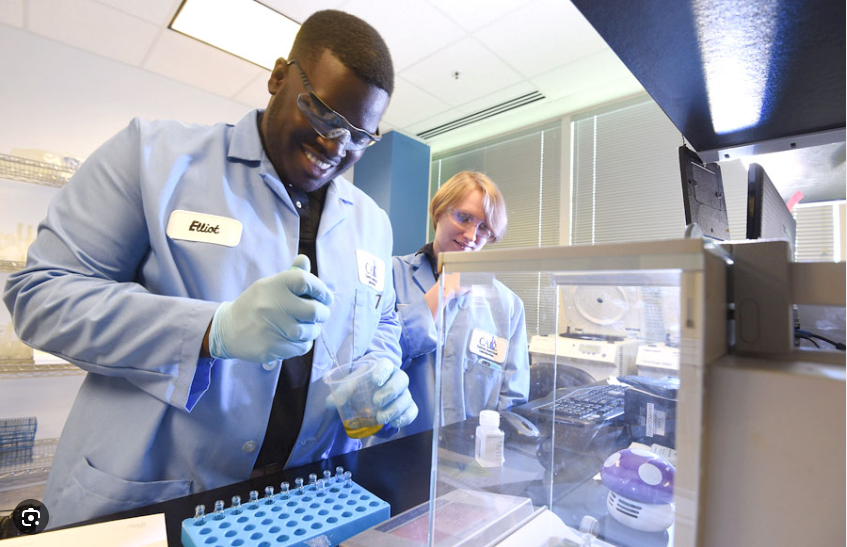 Research and Creative Activity

Expanding student engagement in research
Investing in programs aligned with economic priorities (computer science, engineering, energy, hotel, restaurant & tourism, urban planning) 
Capitalizing on synergies through The Beach (UNO Research & Technology Park)
University of New Orleans Planning Priorities
Community Engagement

Expanding service learning and internships across New Orleans
UNO as anchor institution
Incentivizing translational/applied research and public scholarship
New Orleans as an extension of the classroom for all students
UNO faculty/staff/students engaged in helping to address issues of significance for New Orleans
Collective Impact – GNO, Inc. Higher Education Consortium
Alumni appreciation/engagement
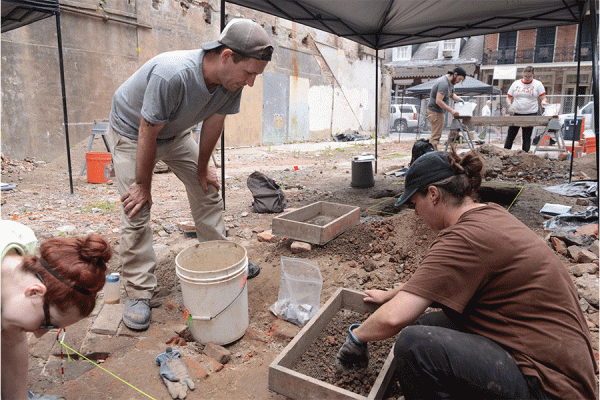 University of New Orleans Planning Priorities
Operations and Infrastructure

Incorporating AI into university operations AND student learning
Strategic investment in P3s to reduce expenses/enhance outcomes
Reduce energy consumption/engage in sustainable practices
Strive to become an employer-of- choice for staff and faculty
Design a welcoming and beautiful campus environment
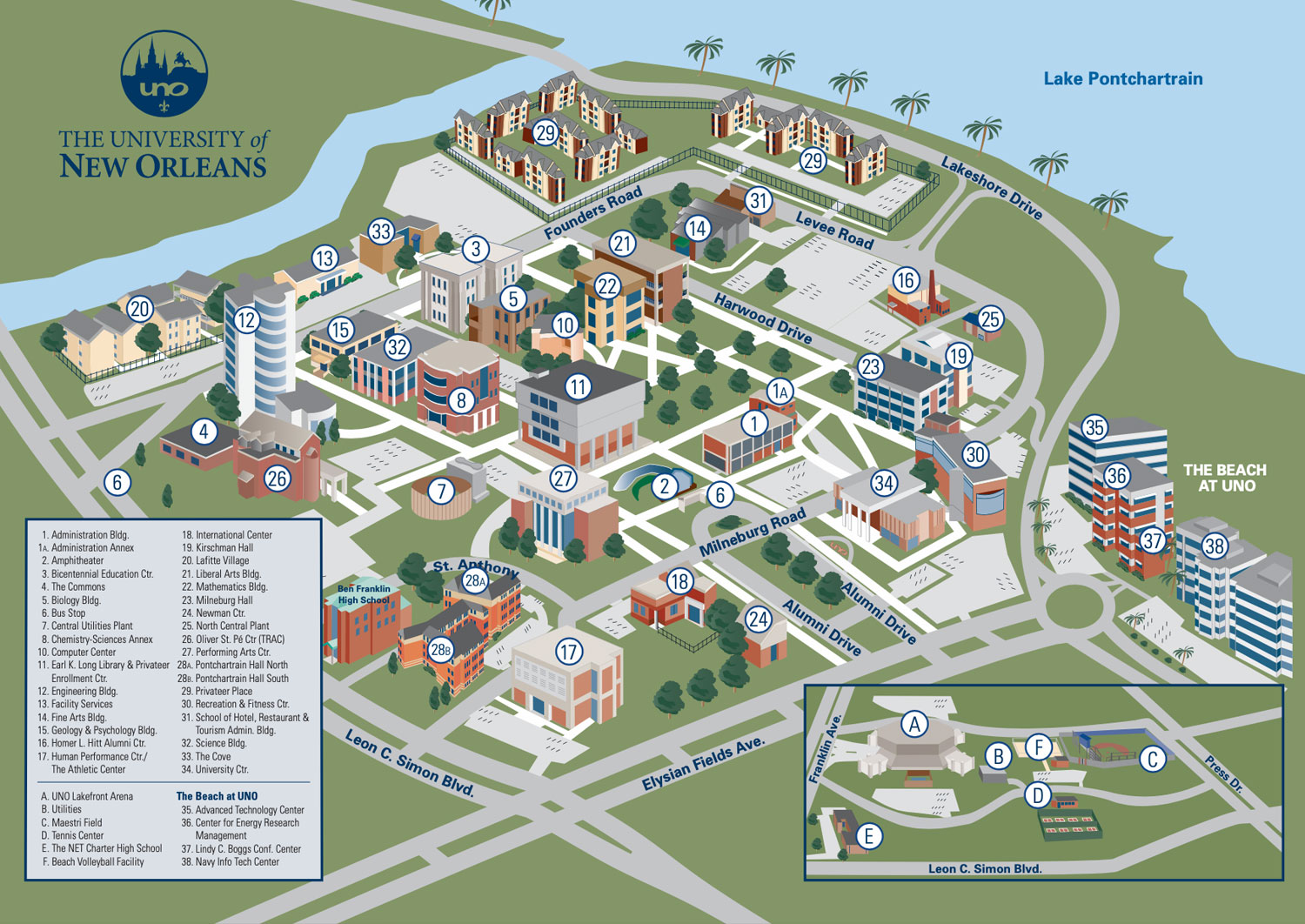 Major Caveat: This is my aspirational vision (as of January 9)  – not OUR vision
November – December 2023
January – May 2024
June 2024 and Beyond
Iterative Annual Adjustments Fuel  Continuous Improvement
Your feedback (What’s missing? What should be amplified? What doesn’t make sense?) is most welcome!
Email:  Kathy.Johnson@uno.edu
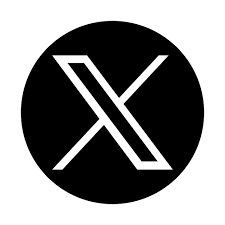 @KJohnsonUNO